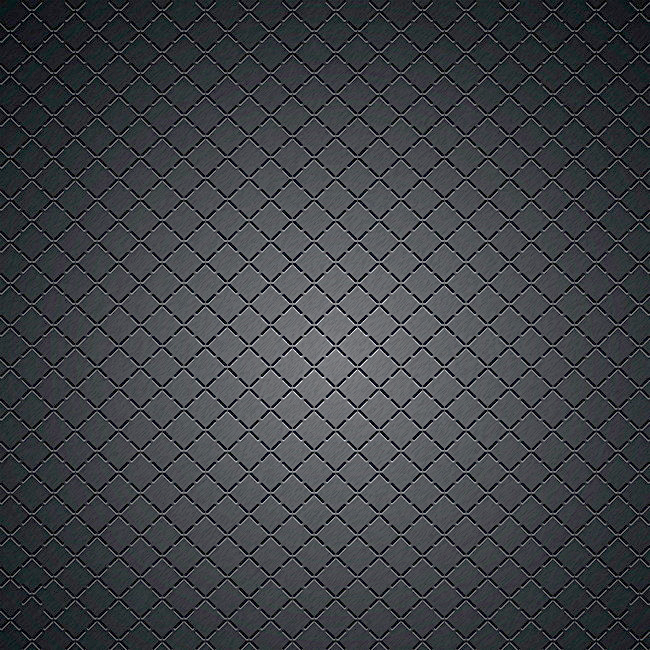 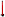 FOOT A 11 – U16 R1
20+2
MERCREDI 02/12/2020
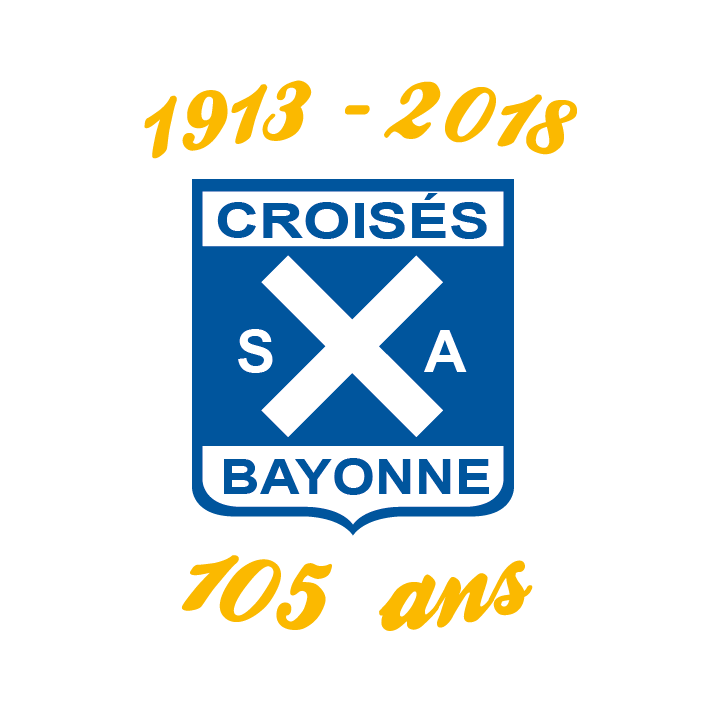 MET
Progresser / Déséquilibrer
Jeu dans les intervalles pour avancer
18H30-18H50
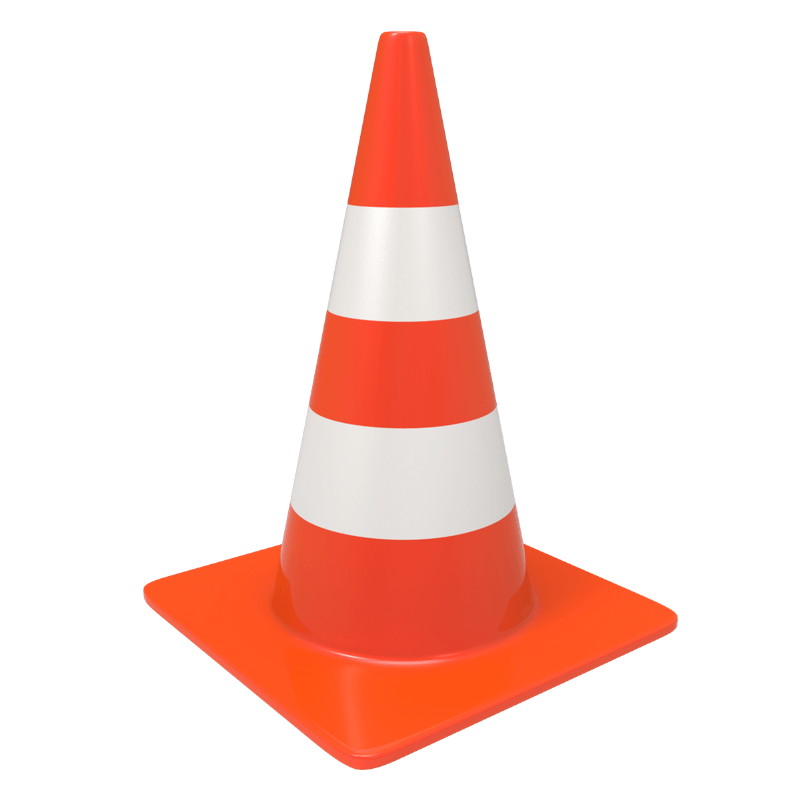 G
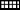 10
G
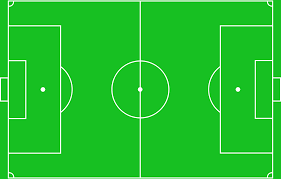 G
10
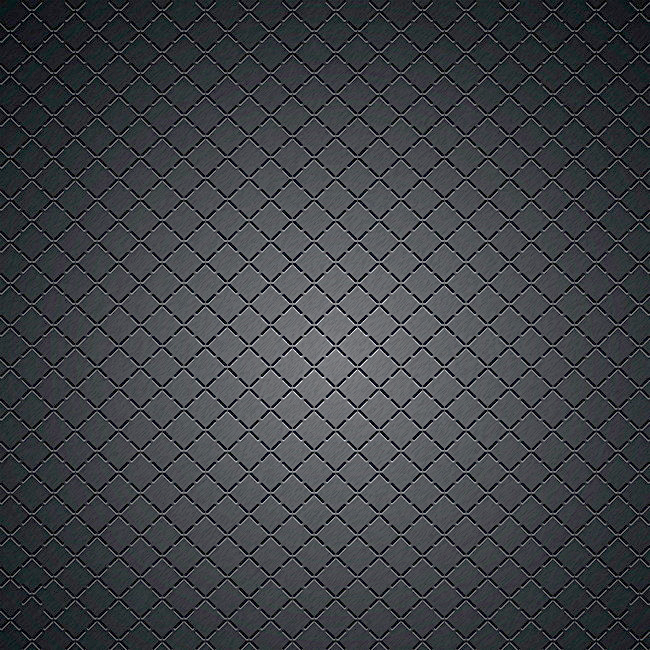 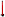 FOOT A 11 – U16 R1
20+2
MERCREDI 02/12/2020
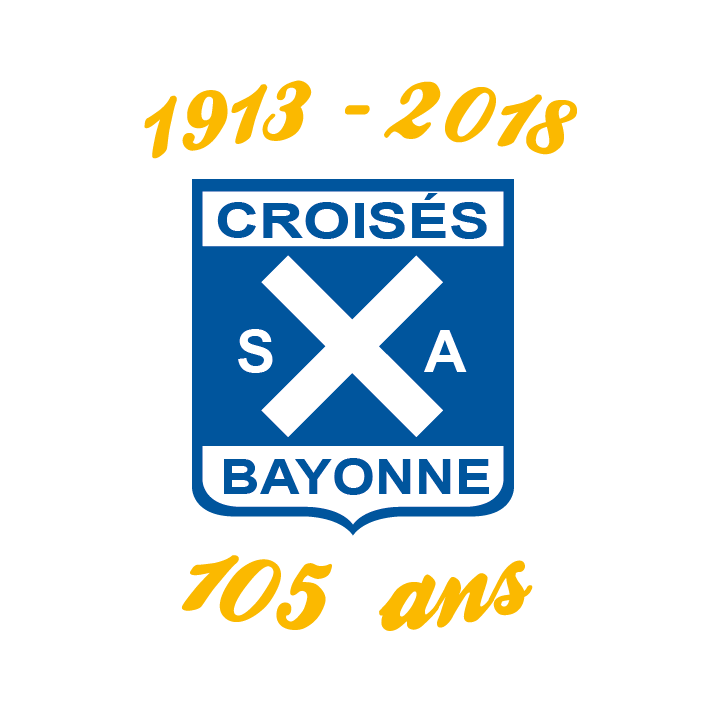 EXERCICE
Progresser / Déséquilibrer
Jeu dans les intervalles pour avancer
18H50-19H20
G
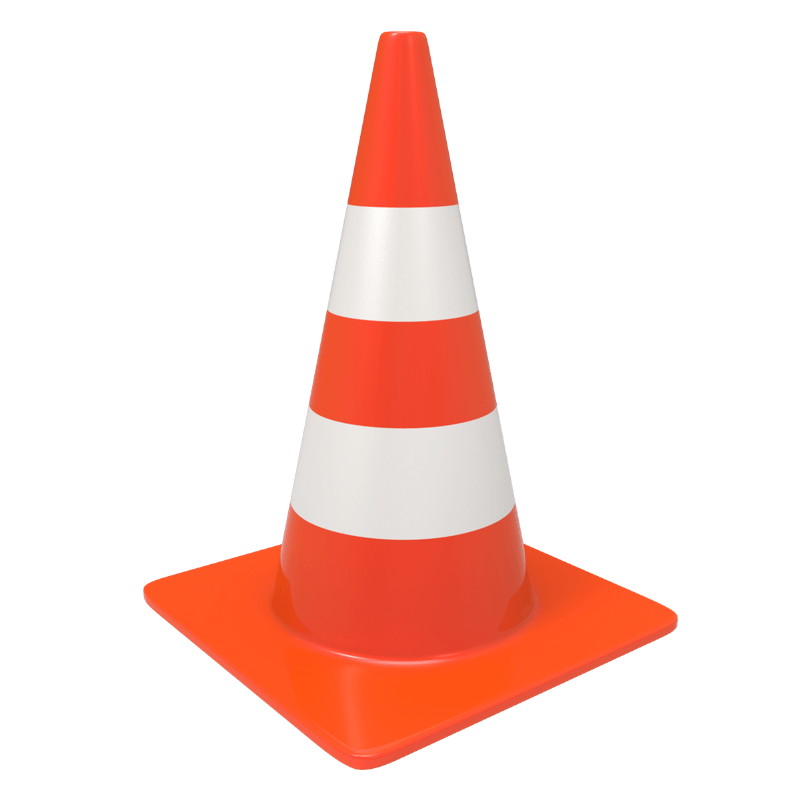 G
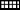 10+1
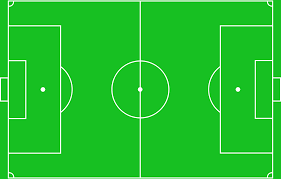 10+1
G
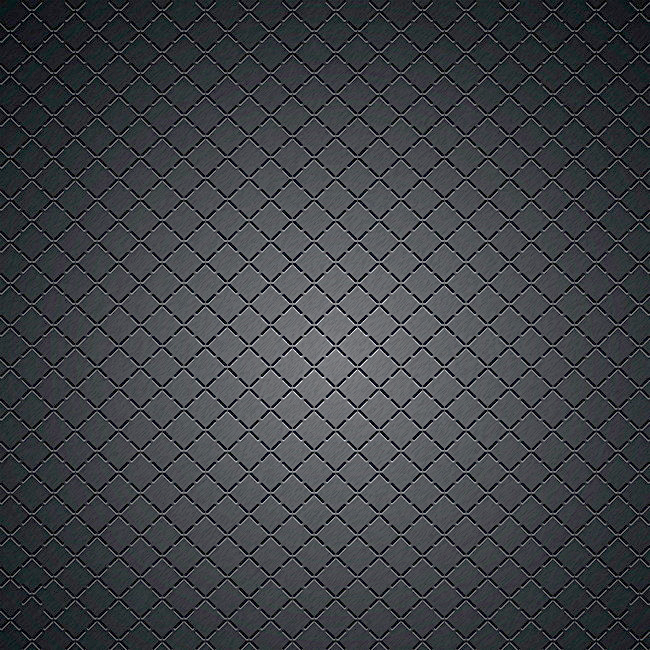 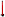 FOOT A 11 – U16 R1
20+2
MERCREDI 02/12/2020
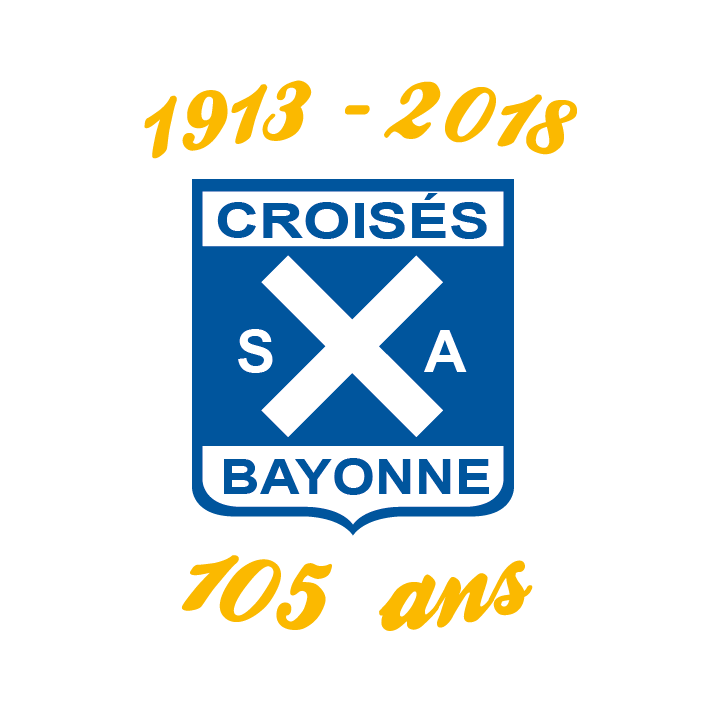 JEU
Progresser / Déséquilibrer
Jeu dans les intervalles pour avancer
19H20-19H50
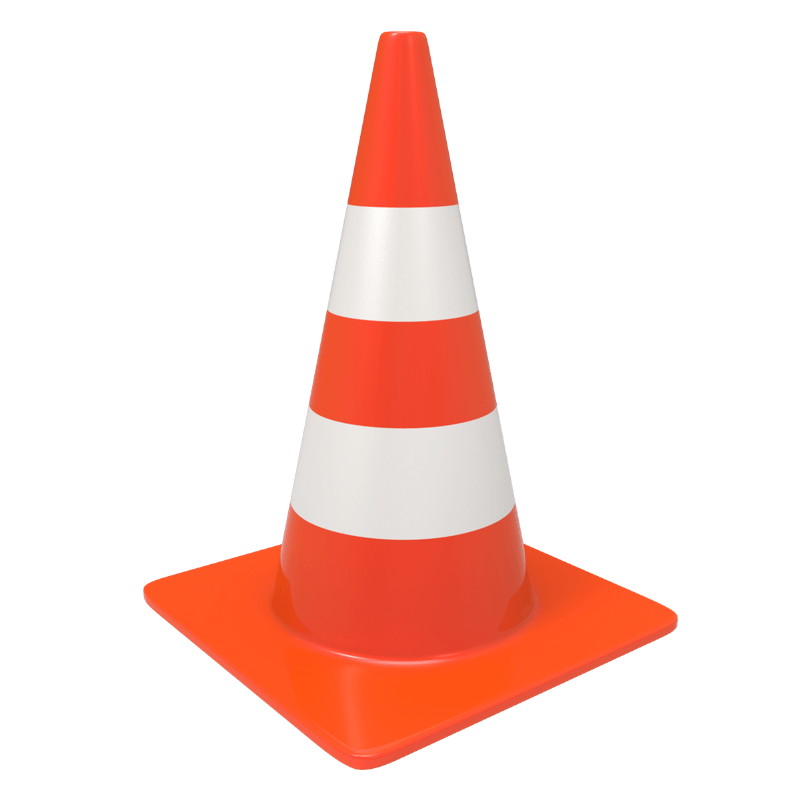 G
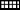 12
G
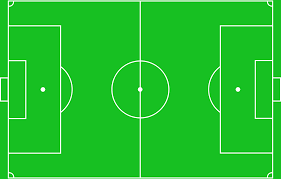 G
10
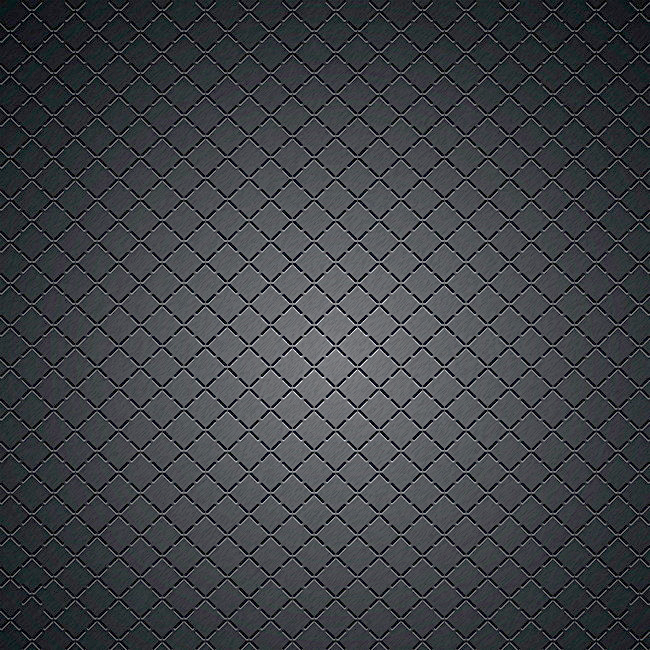 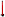 FOOT A 11 – U16 R1
20+2
MERCREDI 02/12/2020
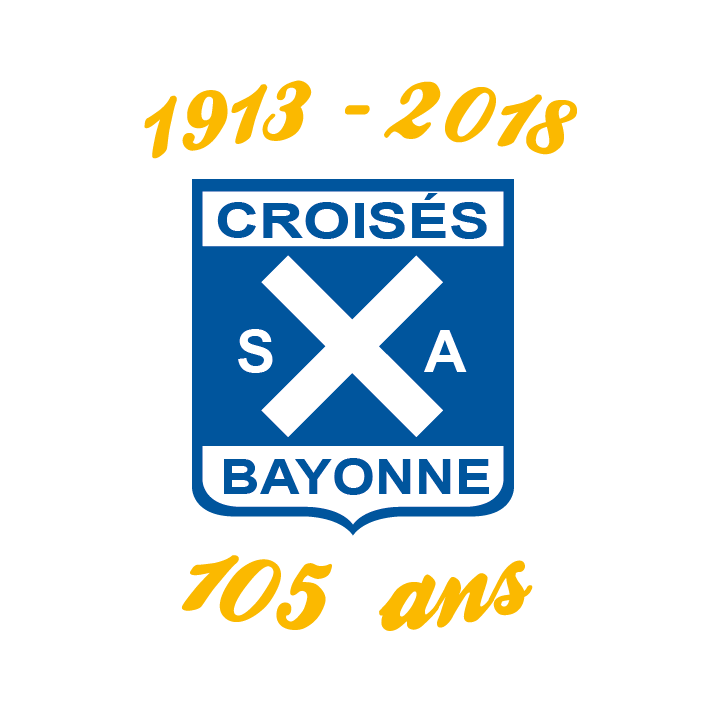 JEU
Progresser / Déséquilibrer
Jeu dans les intervalles pour avancer
19H50-20H15
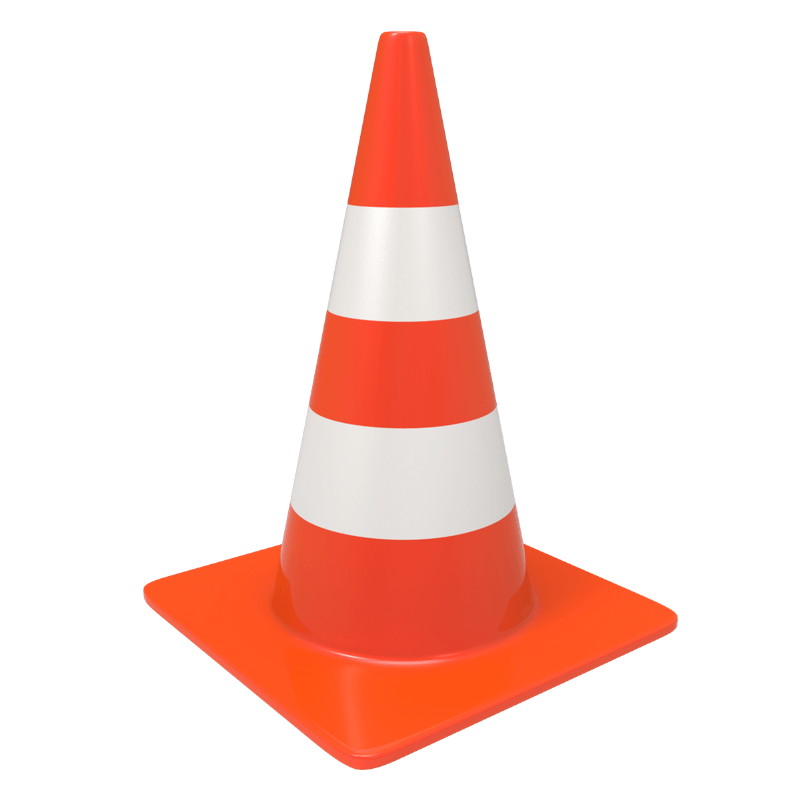 G
G
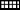 10
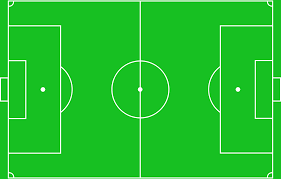 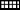 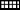 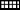 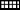 10
G